Архітектура
Стоунхендж, Англія
Піраміди в Гізі
Велика Китайська стіна
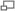 Парфенон, Афінський акрополь
Одеон Ірода Аттичного, Афіни
Колізей, Рим
Інтер'єр римського Пантеону
Собор Святої Софії, Константинополь
Католікон, Велика лавра,
 Афон — яскравий приклад хрестово-купольного храму
Тадж Махал, Індія
Пізанська вежа та собор
Ангкор-Ват, Камбоджа
Кельнський собор
Софія Київська
Храм Василія Блаженного
Палаццо Каваллі-Франкетті, Венеція
Собор Святого Петра в Римі
Маріїнський палац, Київ
Вокзал у Гамбурзі, архт. Г. Маєр
Площа Незалежности. Харків